ELS PLANETES DEL SISTEMA SOLAR
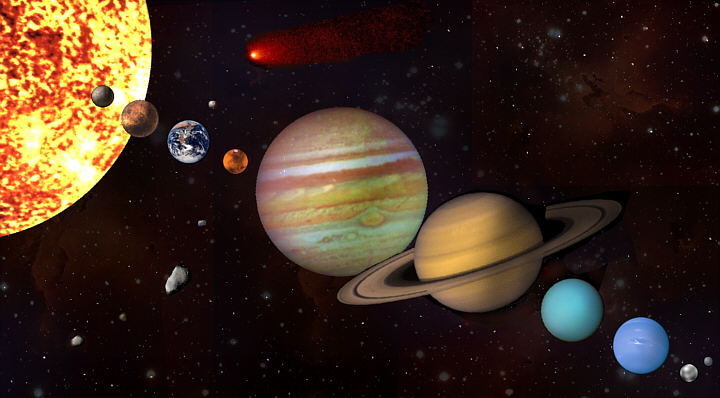 ÍNDEX
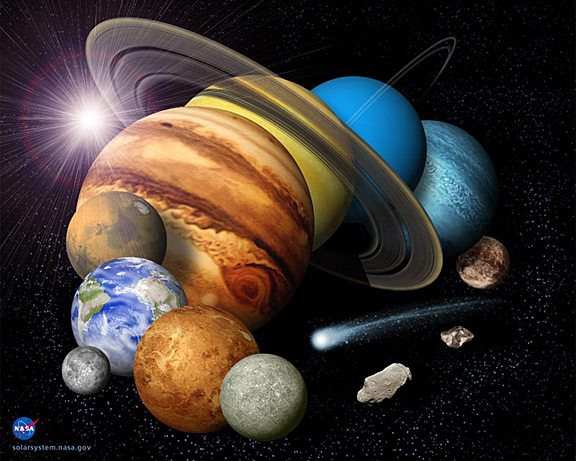 PLANETES INTERIORS:
	  - Mercuri
	  - Venus
	  - La Terra
	  - Mart

2.	PLANETES GEGANTS GASOSOS: 
	- Júpiter
	- Saturn
	  - Urà 
	  - Neptú
ELS PLANETES
Al sistema solar hi ha 8 planetes que són:
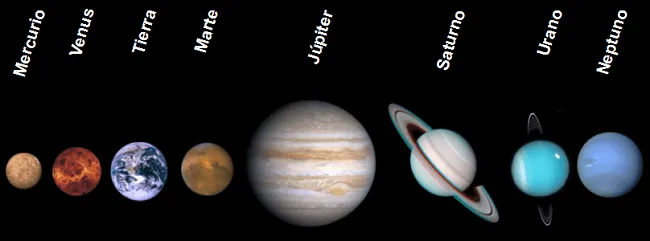 COM SÓN ELS PLANETES?
Els planetes son molt grans amb forma esfèrica i sense llum pròpia que giren al voltant del Sol seguint una trajectòria circular anomenada rotació i translació
Al voltant de la  majoria dels  planetes giren altres coes mes petites  anomenades satèl·lits.
Els planetes nans som molt mes petit el mes conegut es pluto.
PLANETES INTERIORS
Els quatre primers planetes del Sistema Solar tenen una superfície rocosa i un nucli metàl·lic, s’anomenen els planetes interiors. 

	- Mercuri
	- Venus
	- La Terra
	- Mart
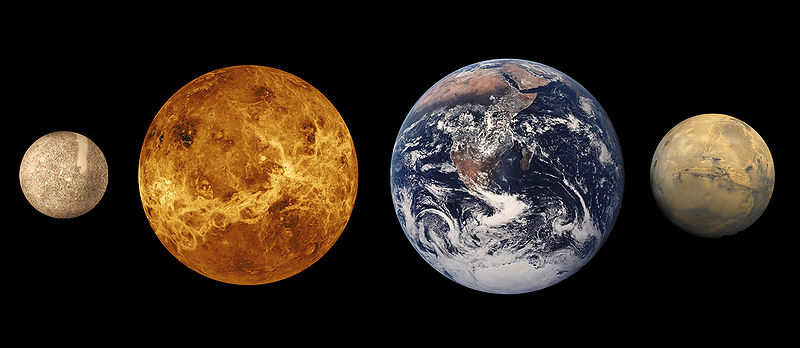 MERCURI
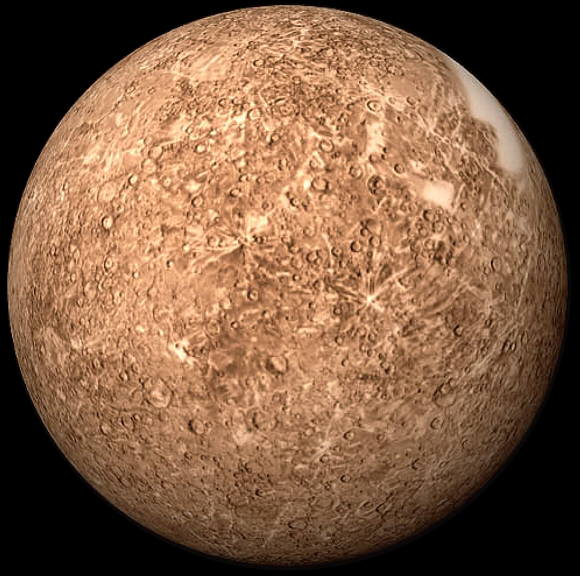 2.440 km de radi.
 Temperatura de -170oC a 425oC.
Superfície de Mercuri:
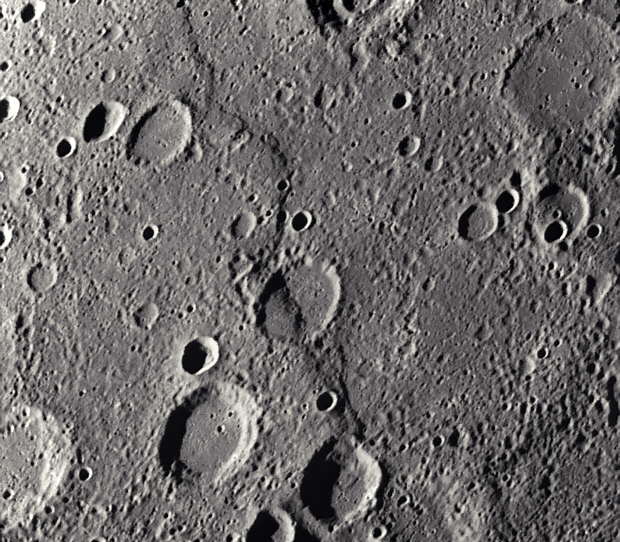 MERCURI
Com és de gran?
	

4.900 Km

Quan tarda la seva rotació?
	

59 dies

Quan tarda un any?
	

88 dies

Distància al Sol?
	

57´9 milions de Km
Mercuri és el planeta més pròxim al sol, aproximadament és igual de grandària que la lluna.
Mercuri és un petit món rocós, amb un nucli gran i dens. La seva superfície mostra nombrosos cràters per impacte. Dominat per el Sol
MART
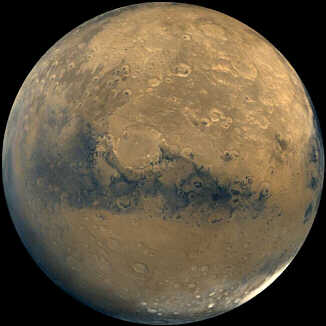 3.397 km de radi.
 Temperatura de -63oC.
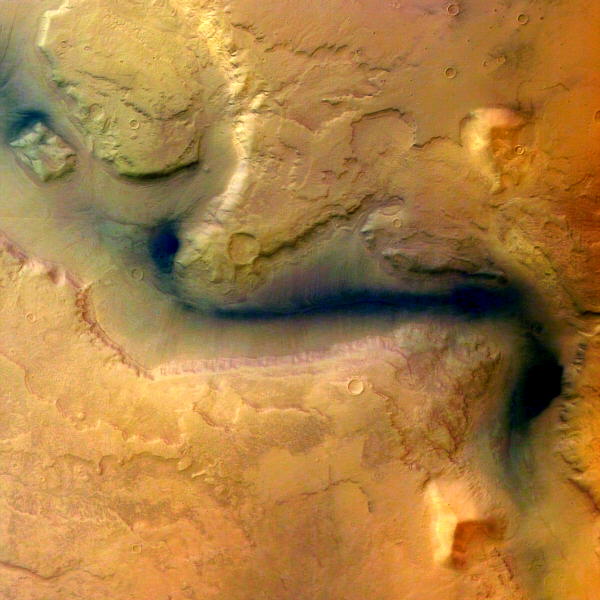 Existència de l’aigua  (0,03%)
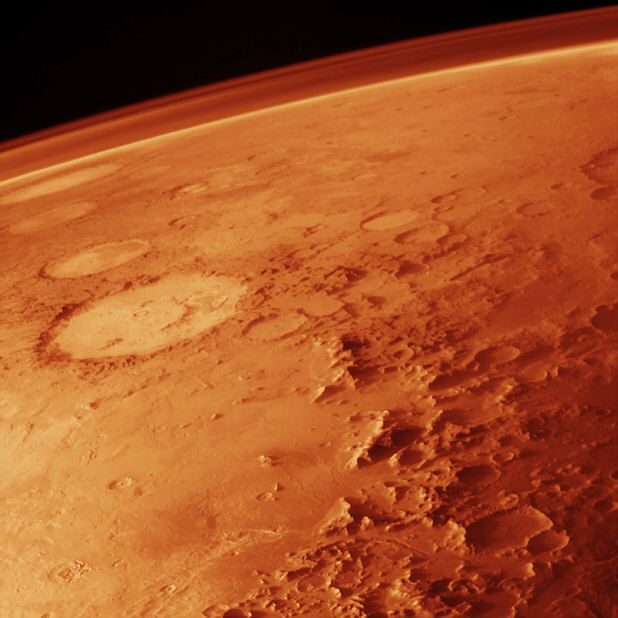 Atmosfera
MART
Distància del sol: 227,8 milions de Km

Durada d’una rotació ( dia i nit): 24,5 hores

Durada d’un any: 687 dies
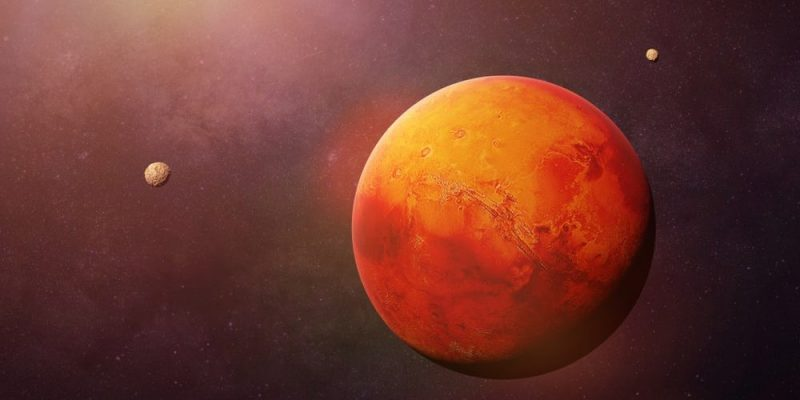 Mart és el quart planeta del sistema solar .

Té el nom d’un déu de Roma, el déu de la guerra.

La superfície de Mart és com la de la Lluna.
Aquest planeta és vermell perquè està ple de ferro oxidat.
PLANETES GEGANTS GASOSOS
A partir de Júpiter, els planetes són anomenats gegants gasosos ja que estan formats principalment de gasos. 


	- Júpiter
	- Saturn
	- Urà
	- Neptú
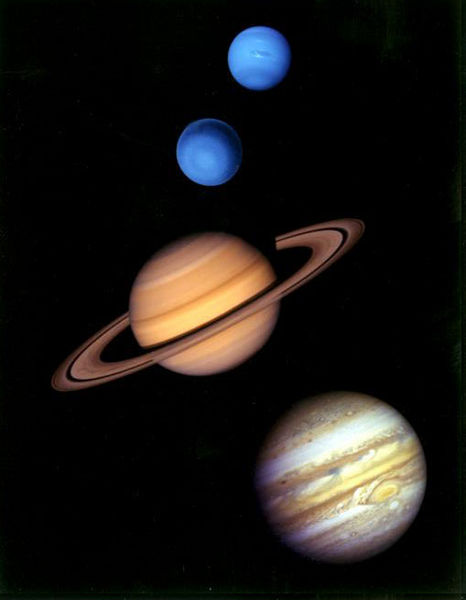 JÚPITER
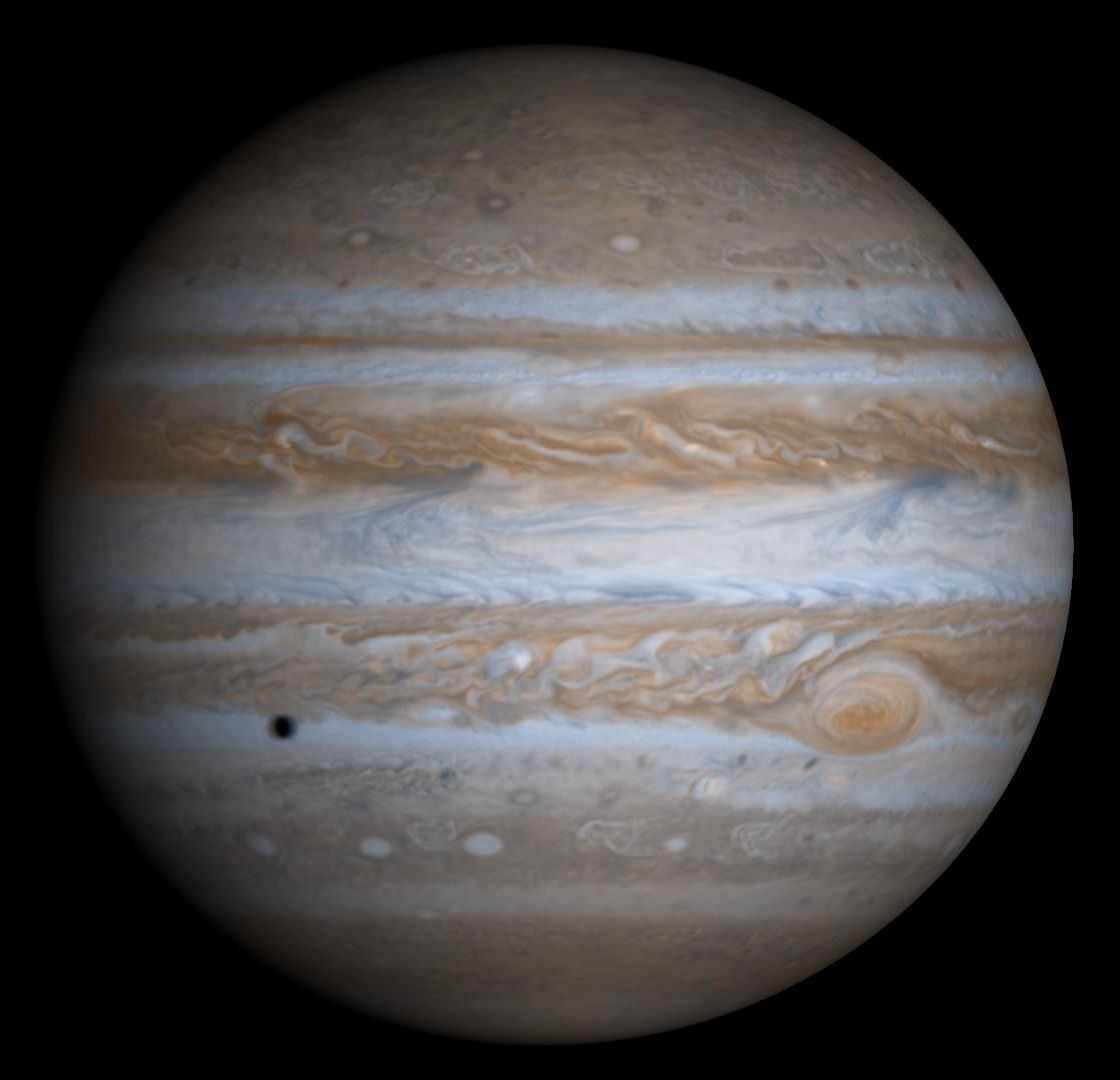 71.492 km de radi.
 Temperatura de -120oC.
Es el planeta mes gran de el sistema solar i el que mes  ràpid gira sobre el mateix.
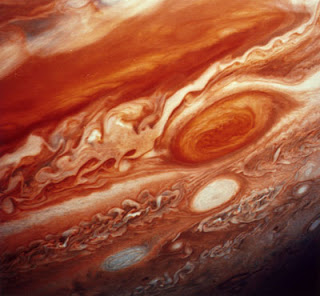 VENUS
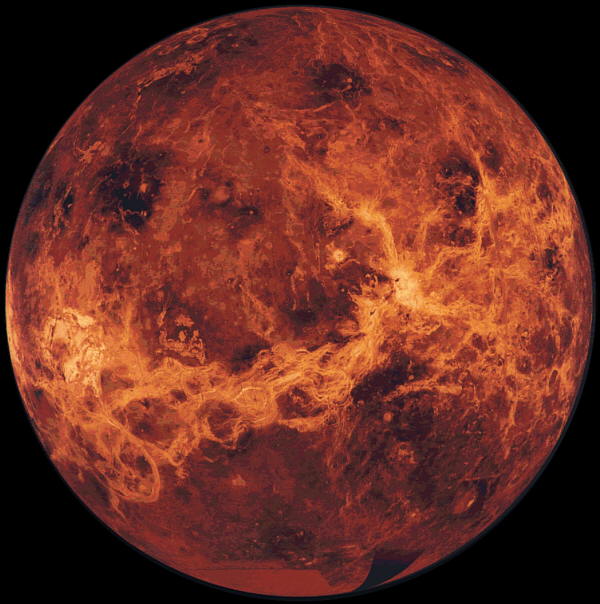 6.052 km de radi.
 Temperatura de 482oC.
Es una mica mes petit que la terra i el planeta que  n'està mes a prop.
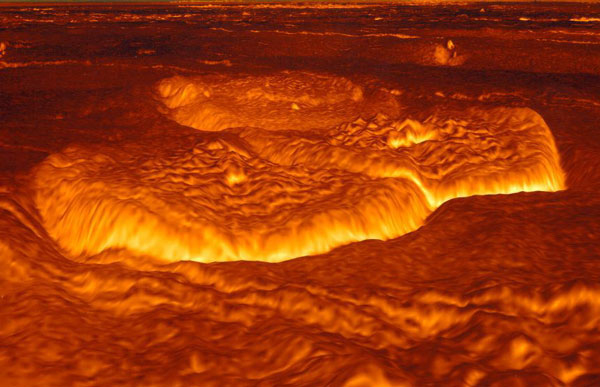 Superfície de Venus
LA TERRA
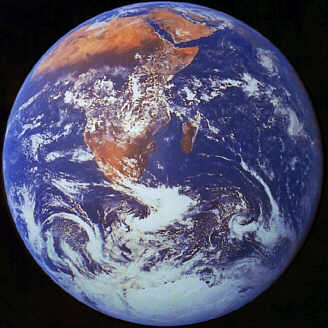 6.378 km de radi.
 Temperatura de 15oC.

Es l'únic planeta conegut  amb vida
Es coneix com a planeta blau, perquè té aigua.
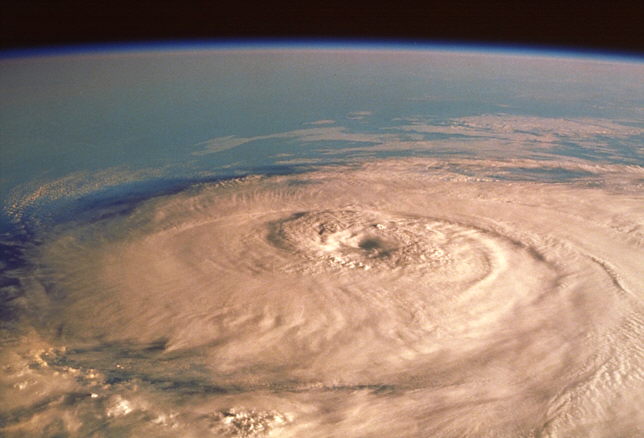 Atmosfera
SATURN
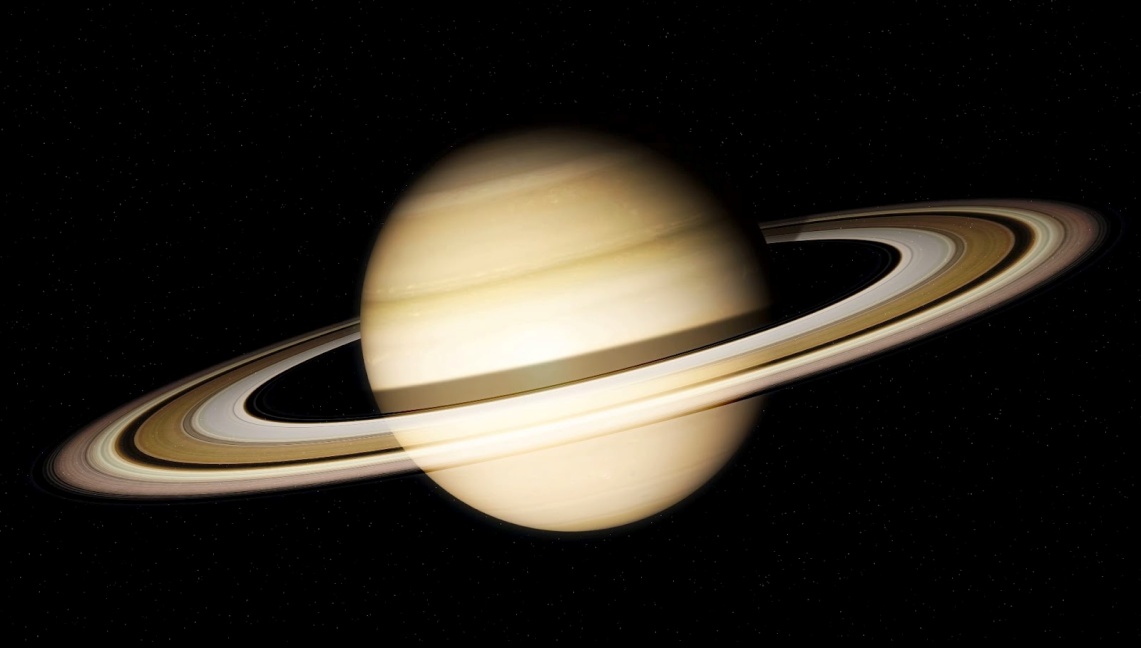 60.268 km de radi.
 Temperatura de -125oC.
Es el 2 planeta  mes gran del sistema solar  es el que te el sistema d’aneills  mes desenvolupat
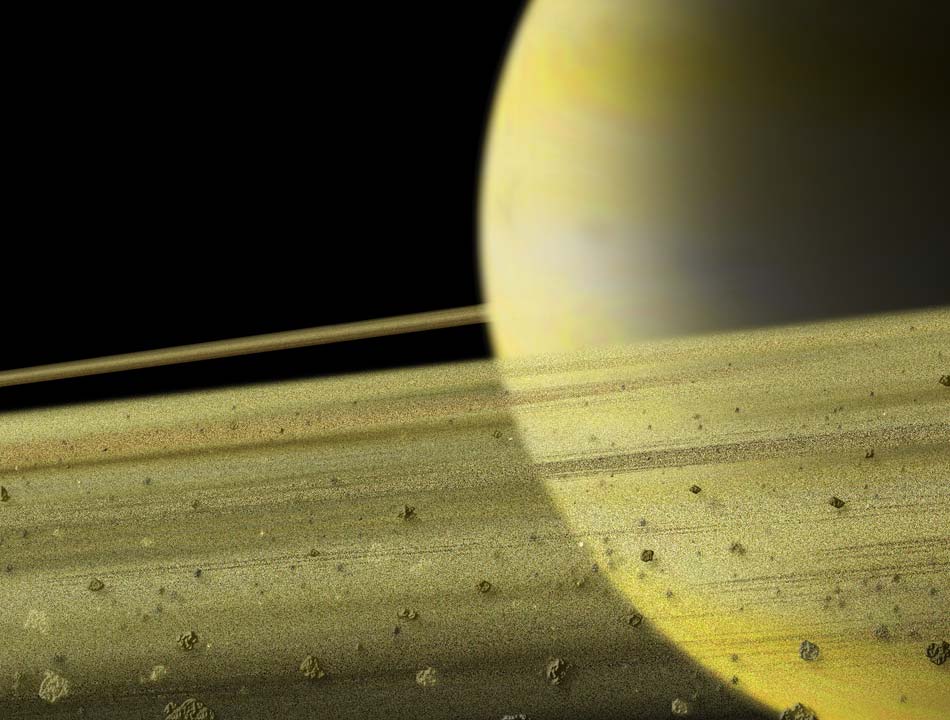 Anells Saturn
URÀ
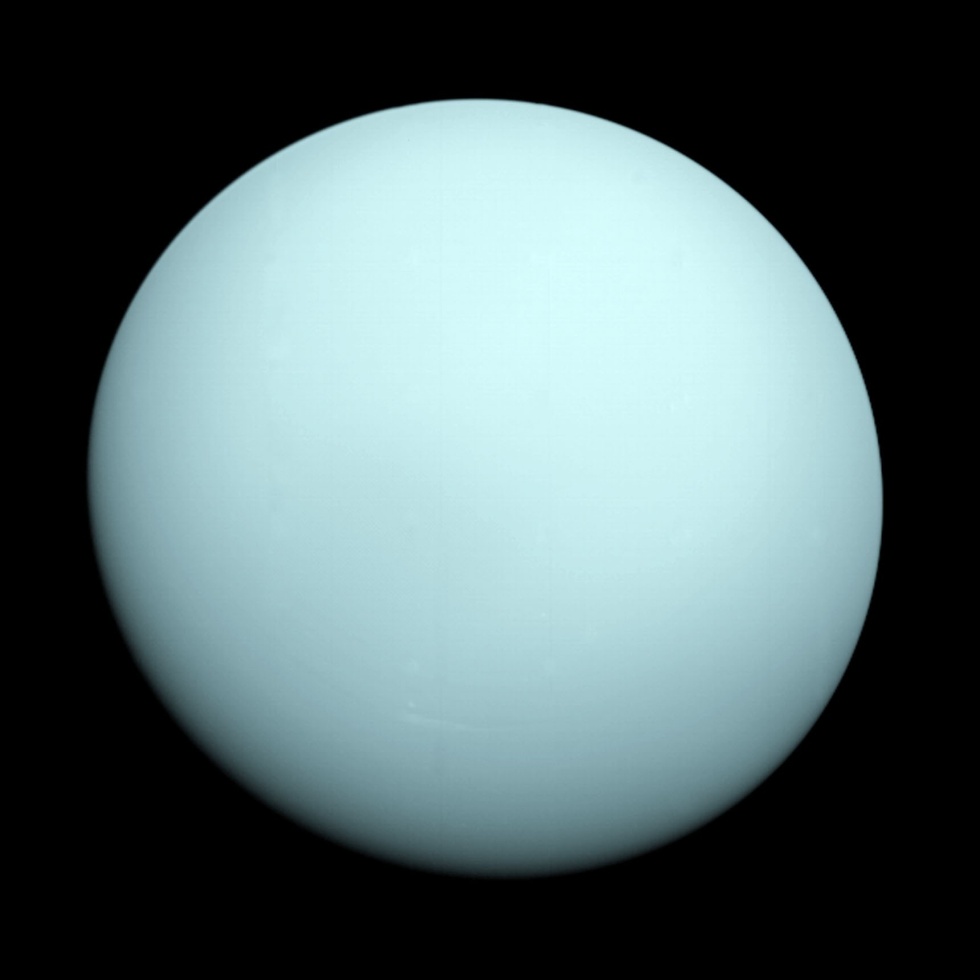 24.746 km de radi.
 Temperatura de -210oC.
Es el 3 planeta mes gran del sistema solr.
Anells d’Urà
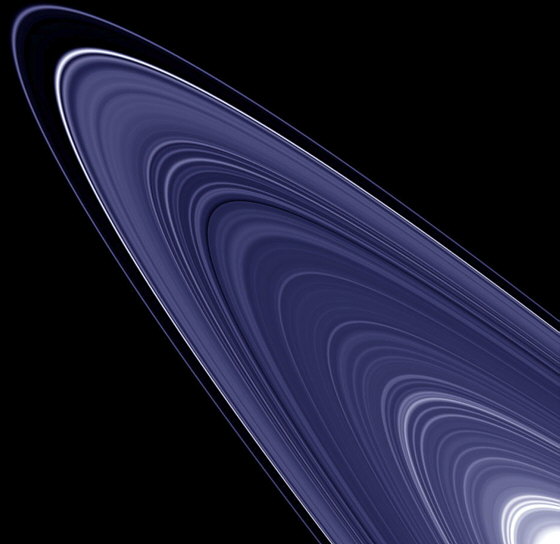 NEPTÚ
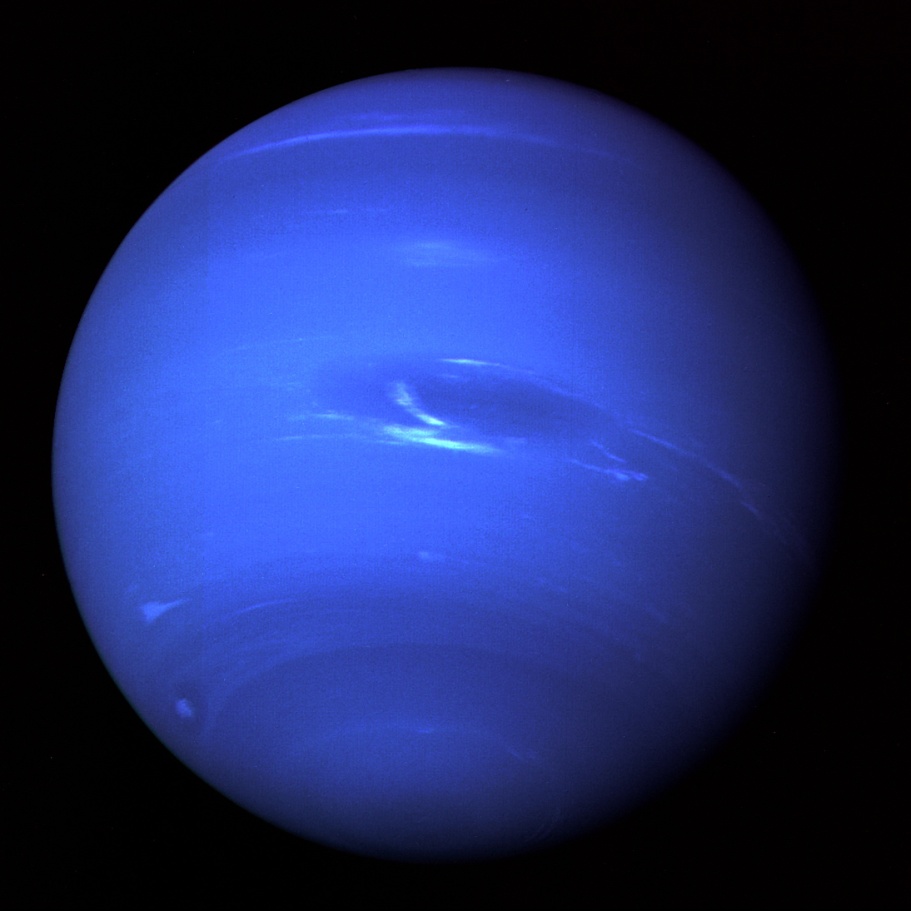 24.746 km de radi.
 Temperatura de -200oC.
..ES el planeta mes allunyat del sol i que te els vents mes forts.
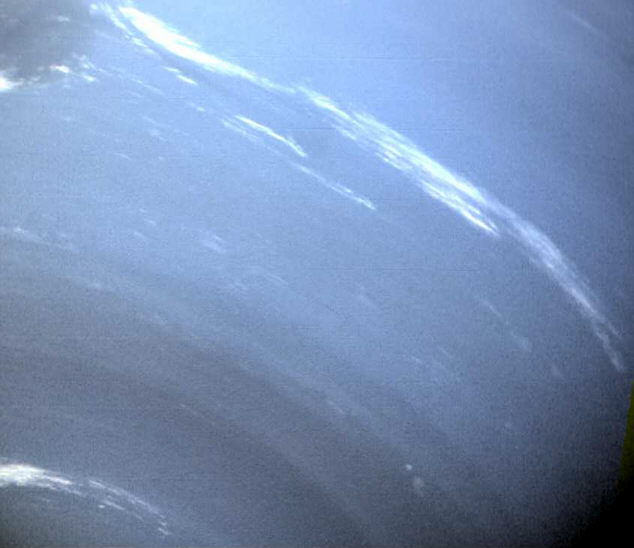 Atmosfera de Neptú
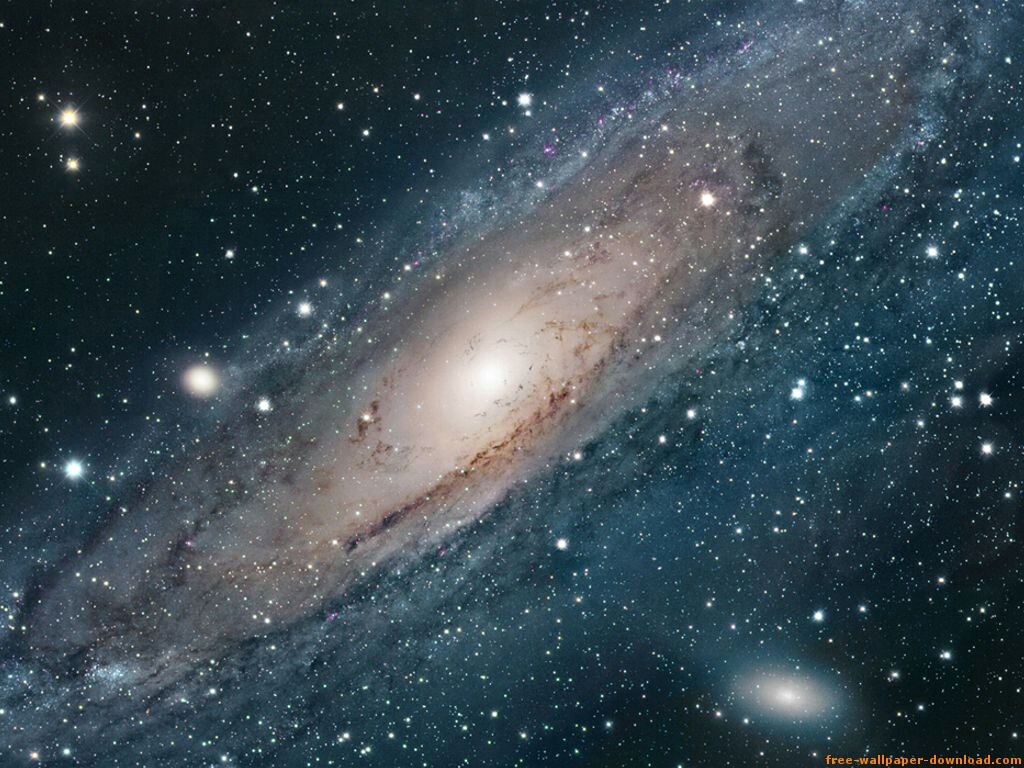 FI
Fet per: Roger ,  Pol  i Pau .

Curs:5è,5è,3r